Тенденції розвитку європейського ринку освітніх послуг
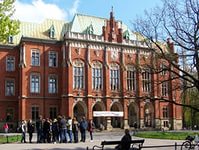 чинники постіндустріальної економіки:
стійке зростання економіки забезпечується високоосвіченим персоналом;
розвиток освіти – запорука безпеки і благополуччя країни;
фахівці здатні швидко освоювати нові технології, мають навички самоосвіти;
залучення фахівців у систему безперервної освіти і підвищення кваліфікації;
підготовка фахівців з міжгалузевих, інтегральних і здвоєних спеціальностей;
чинники постіндустріальної економіки:
зростання попиту на фахівців, які здатні до творчості, самостійної дослідницької, конструкторської і винахідницької діяльності;
підвищення добробуту і грошових доходів населення;
зростання платоспроможного попиту на освітні послуги.
Професіоналізація освіти:
Орієнтація змісту освіти на отримання знань шляхом: 
регулярних консультацій з викладачами, які самі здійснюють цю професійну діяльність;
збільшення часу на практичну діяльність; 
вивчення робочих ситуацій, відтворення однотипної діяльності; 
відвідування підприємств, стажування тощо.
Великобританія (Оксфорд)
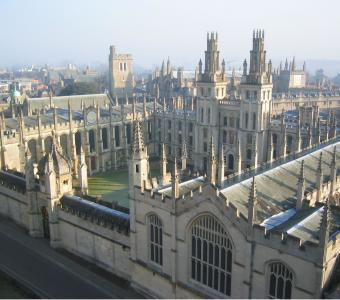 Великобританія (ТЕНДЕНЦІЇ)
нові і менш відомі університети успішно розвиваються за рахунок інтернаціоналізації освітніх послуг; 
створення філій університетів за кордоном;
за межами країни навчається більше 70 тис. студентів.
Іспанія (ТЕНДЕНЦІЇ)
відсутні наукові і освітні
заклади всесвітнього рівня;
Іспанія відстає від провідних
промислово розвинених 
країн ЄС за якісними 
параметрами розвитку;
відсутні стимули до інновацій у 
підприємств малого і середнього бізнесу;
уряд Іспанії представив стратегію стійкого економічного зростання, реалізацію якої розраховано до 2020 року
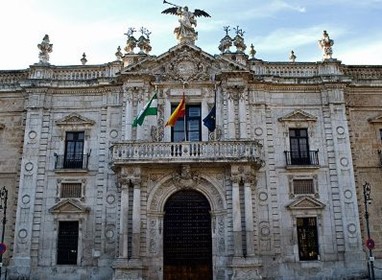 Витрати на науково-дослідні роботи
Проведення ініціатив з інновацій в умовах кризи
Ступінь залучення приватних організацій до науково-дослідної діяльності
правова  база підтримки науково-дослідної та освітньої діяльності
Роль Європейської Комісії (ЄК) у освітній сфері
ЄК не має чіткого мандату щодо координації та реалізації політики у сфері освіти.
ЄК не є органом, що виробляє єдину політику у освітній сфері держав-членів ЄС.
Система освіти знаходиться у виключній компетенції держав-членів.
ЄК обмежена у своїх діях щодо пропонування повідомлень, стратегій та інших рекомендацій стосовно національних політик держав-членів у сфері освіти.
Галузі державного регулювання в країнах ЄС
університети та інші заклади вищої освіти; 
наукові дослідження і розробки; 
діяльність компаній; 
права інтелектуальної власності; 
трансфер технологій.
Етапи інвестування інновацій:
надання початкового венчурного капіталу для проведення досліджень, оцінки та розвитку початкової концепції нової компанії;
фінансування розробки нового продукту та початкового маркетингу старт-ап компанії (компанії, яка починає ринкову діяльність);
розширення фінансування компаній, які виявились рентабельними, для їх подальшого розвитку та зростання.
Програми Європейського інвестиційного фонду
Ініціативи, які фінансуються із бюджету ЄС (623 мільйони євро).
Ініціативи, які фінансуються структурними фондами (270 мільйонів євро ).
Ініціативи, які фінансуються від імені Європейського інвестиційного банку (5000 мільйонів євро).
Пільги підприємствам на ндр
Пільги підприємствам на ндр
Напрями державного заохочення співпраці університетів з підприємствами
проведення спільних конференцій і семінарів;
фінансування співпраці та залучення дослідників у бізнес;
стимулювання створення та подальше фінансування фондів для спільних досліджень;
Напрями державного заохочення співпраці університетів з підприємствами
впровадження податкових пільг підприємствам, які співпрацюють з державними університетами;
впровадження схем інноваційних ваучерів для малих та середніх підприємств.
Інфраструктура співпраці науки і бізнесу
технологічні парки;
 бізнес-інкубатори;
кластери ;
організації у сфері трансферу технологій.
Дякую за увагу !